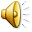 Поле чудес. Игра в 6 классе.
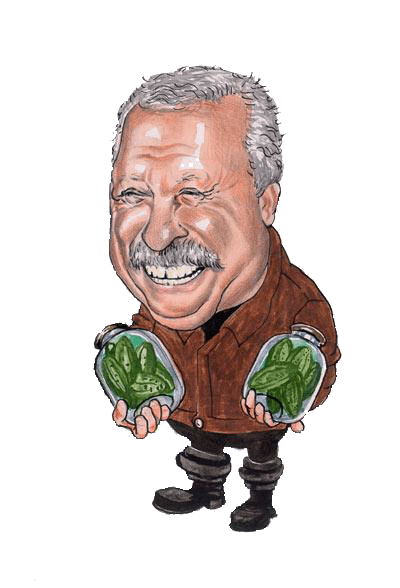 Учитель математики:
Сухомлина Е. В.
МОУ «Средняя школа № 5»
Сегодня  у  нас  здесь
Не  просто  урок,  а Поле  чудес.
Так  что  ж,  друзья,  не  будем  ждать,
Давайте  участников  выбирать.
Кто  даст  нам  правильный  ответ,
В  игру  получит  вмиг  билет.
Отбор игроков первой тройки
1) Сколько яиц можно съесть натощак? 
2) Из какой посуды не едят?
3) Какую траву и слепые «увидят» ?
Задание первой тройке
Число пи было впервые вычислено индийским математиком в VI веке нашей эры. Назовите его.

Б у д х а й я н а
Число пи было впервые вычислено индийским математиком Будхайяна в VI веке нашей эры.
Отбор игроков второй тройки
1) Прямоугольник у которого все стороны равны.
2) Величина развернутого угла.
Сумма длин всех сторон многоугольника.
Задание второй тройке
Какая игра связана с числом дьявола? Сумма всех чисел в этой игре равняется числу дьявола — 666.


   Р у л е т к а
Отбор игроков третьей тройки
1) Наименьшее семизначное число.
2) В каком числе столько же цифр, сколько букв в его написании?
3) Сколько кг в половине тонны?
Задание третьей тройке
Какой математик постигал основы науки по обоям в комнате?



К о в а л е в с к а я
Задание на финал
Этот русский поэт будучи разностороннее талантливым человеком, помимо литературного творчества был хорошим художником и любил математику. Элементы высшей математики, аналитическая геометрия, начала дифференциального и интегрального исчисления увлекали его в течении всей его жизни. Он всегда возил с собой учебник математики французского автора Безу.



Л е р м о н т  о в
Лермонтов, будучи разностороннее талантливым человеком,  помимо  литературного творчества был хорошим художником и любил математику.
Список призов:
Набор для творчества «шкатулка» -20 очков
Блок для записей –10 очков
Маркеры – 5очков
Бумага для заметок с клеевым краем -10 очков
Клей-карандаш -5 очков
Ножницы канцелярские -15 очков
Блокнот- 25 очков
Тетради- 10 очков
Корректор-10 очков
Бумага для записей с клейким краем-20 очков
Фоторамка-30 очков
Полотенце подарочное «Пирожное»-22 очка
Полотенце «Новогоднее»-22 очка
Набор фломастеров «6 цветов»- 15 очков
Подставка для карандашей и ручек,4 секции-35 очков
Суперигра
В 1700 году Петром I он был учинен российскому благородному юношеству учителем математики. 
        В знак признания достоинств этого математика Петр первый пожаловал ему другую фамилию, чем хотел подчеркнуть, что развитый ум и знания привлекают к человеку других людей с такой же силой, с какой магнит притягивает к себе железо. Назовите фамилию этого великого математика.
М а г н и ц к и й
Этот человек родился в Тверской губернии. Его сын на могильном камне написал, что «…отец наукам изучался дивным и неудобновероятным способом…»
Спасибо за участие в игре!!!!